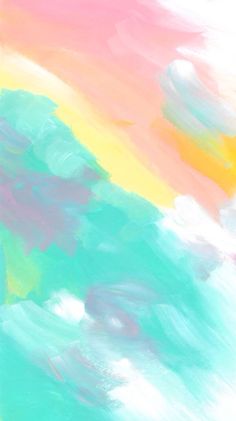 Espacio Geográfico.
Área organizada por el ser humano, ocupa un área determinada, es localizable a partir del uso de coordenadas geográficas, su organización responde a los intereses y valores del ser humano, es dinámico pues se modifica a través de los años.
SOCIALES
POLITCOS
CULTURALES
ECONOMICOS
NATURALES
Población
Crecimiento
Distribución
Organización de los pueblos
Forma de gobierno
Frontera
Costumbres
Lenguas
Religiones
Tradiciones
Agricultura
Pesca
Minería
Nivel económico
Suelo
Clima
Flora
Fauna
Localización: Situación de los lugares
Numérica: Se presentas mediante una relación del mapa
Categorías
Relación: Componentes ligados
Escala: Tamaño de objeto o terreno.
Lugar: Unidad pequeña
Mundial
Nacional
Local
Medio: Espacio natural acondicionado
Temporalidad: Transformación de los componentes.
Conceptos
Paisaje: Relieve, clima suelo etc.
Gráfica: Cada segmento equivale a cierta distancia en la realidad
Territorio: Espacio físico.
Diversidad: Variedad del espacio
Región: Componentes naturales y sociales.
Distribución:  Repartición de componentes
Tipos de representación.
Sistema de información geográfica.
Atlas.
Globo terráqueo.
Imagen satelital.
Plano.
Foto aérea.
Mapa.
Croquis.
Representaciónde randes extensiones de territorio
Representación  de una superficie plana
Mapas temáticos organizados
Representación geográfica a través de trazos..
Representación fiel del terreno
Representación visual de datos.
Objeto tridimensional.
Base de datos con información.
Rúbrica para Evaluar un Mapa Conceptual
Nombre:_________________________________________________________________  NL: _
Autoevaluación: 20%_________, Coevaluación: 20%___________, Heteroevaluación: 50%______ Total: __________